Упражнения для развития дыхания у дошкольников
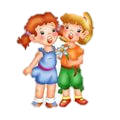 Музыкальный руководитель
Оленева Ирина Ярославовна
Дирижер
Используется для 
увеличения продолжительности 
задержки дыхания и выдоха. На 3 
счета «дирижер» поднимает руки, дети 
вдыхают через нос, на 3 счета 
«дирижер» держит руки вверху, дети задерживают дыхание, на 6 счетов «дирижер» опускает руки, дети выдыхают через рот.
Кошечка.
И.П. – стоя, руки согнуты в локтях. Вдох – выполнять повороты вправо-влево, втягивая воздух через нос. Выдох через рот, возвращаемся в и.п.
Петух
И.П.: встать прямо, руки опустить вдоль туловища, ноги врозь.
Дети рассказывают стихотворение В.Данько:
Петя-Петя-Петушок	Дети выполняют наклоны головы
Целый день учил стишок	вправо-влево.
А запомнил он строку    наклоны головы вперед-назад.
Лишь одну: «Ку-ка-ре-ку!»

На вдох сделанный через нос, медленно поднимают руки вверх, задерживают дыхание; затем хлопают руками по бедрам, произнося на выдохе: «Ку-ка-ре-ку!»
Ёжик.
( Способствует очищению легких).
И.П. :сидя на коленях, головой касаясь пола. Руки в замок на спине. Пальцы сцеплены, изображают иголки ежа. Поворачивать голову в левую и правую стороны, одновременно произносить звуки: «Пх-пх-пх…»
Комар
Дети стоят , ладони на плечи («крылышки»), машут ими, двигаясь по залу и произнося звук «з-з-з…» в динамике от piano до forte через крещендо и обратно
Паровоз
(Закрепляет навык активной работы диафрагмы.)

Едет, едет паровоз- чух-чух, чух-чух!
Раздается стук  колес  -чух-чух, чух-чух!
Я колесами стучу- чух-чух, чух-чух!
Если хочешь прокачу- чух-чух, чух-чух!
Правильно дышим – красиво  поем.